Agenda
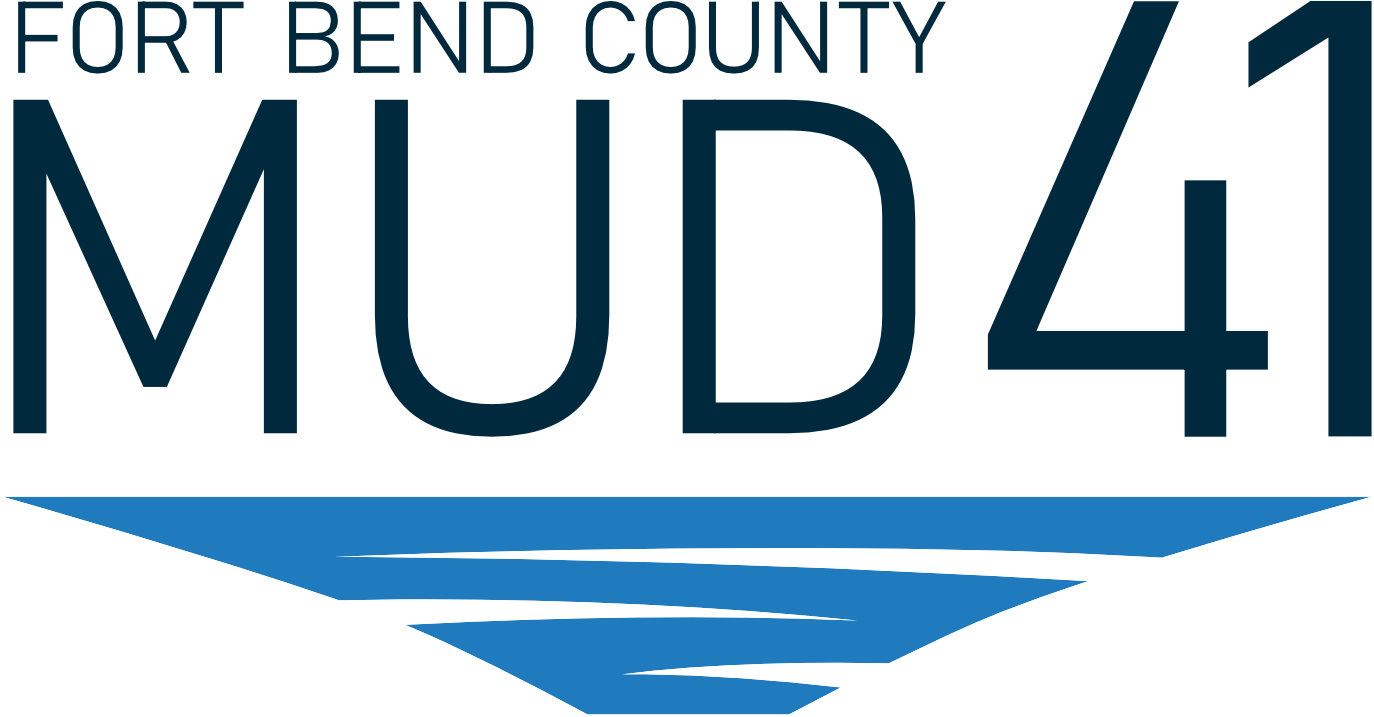 Recreational Pickleball Facility
Flock Safety- license plate cameras 
Blossomwood Lane Update
Requested Road Repairs Update
GFL Detention
Red Gully Bridge
Old Richmond Road – Annexations
Open Discussion/Questions
1
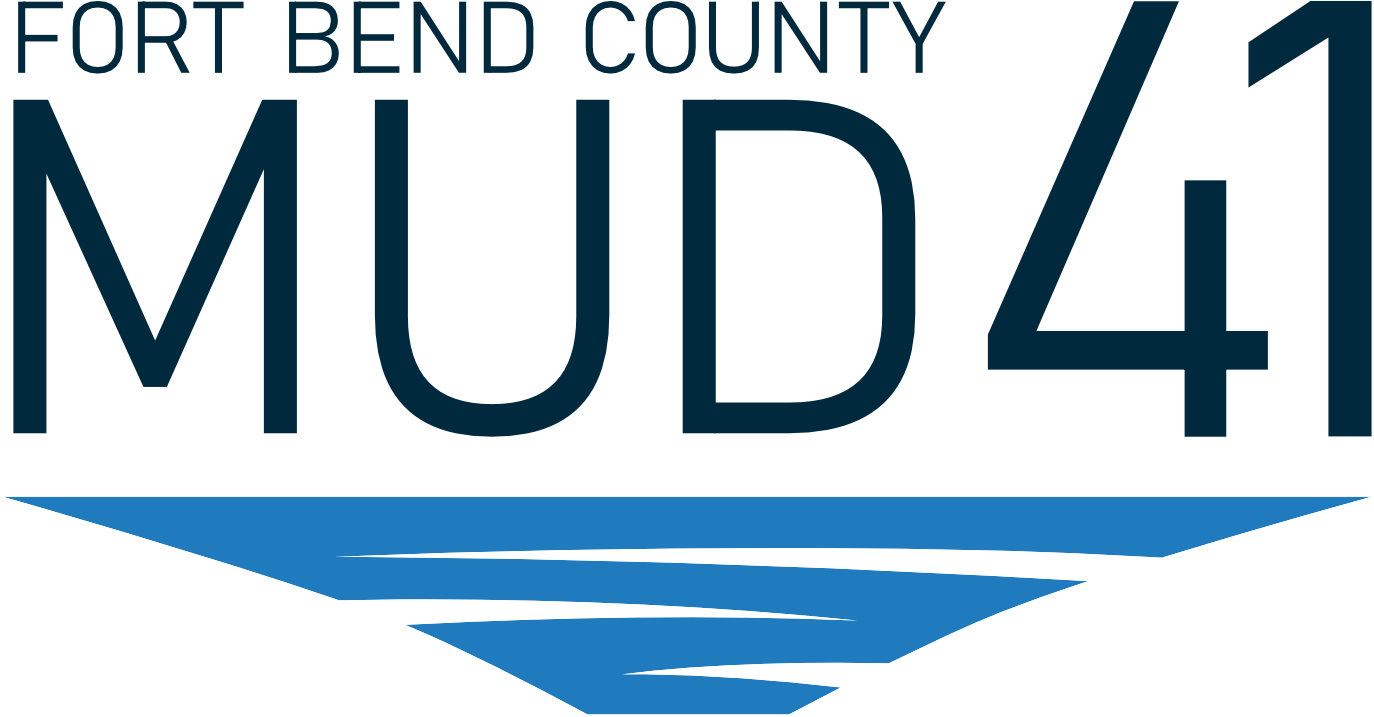 Board of Directors Meetings
Board of Directors
Juan Villarreal –    President
Chris Rush –           Vice President
Gary Cooper –       Secretary
Royce Phillips –      Asst. Secretary
Wayne Chandler – Asst. Secretary
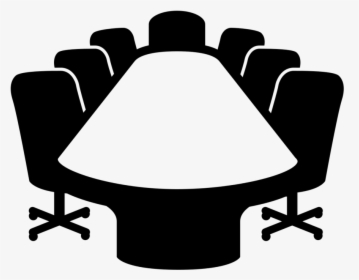 Meetings are typically held on the first Monday of each month at 4 pm.  Meeting location is at Business E Suites (15500 Voss Rd). Public is welcome to attend.
2
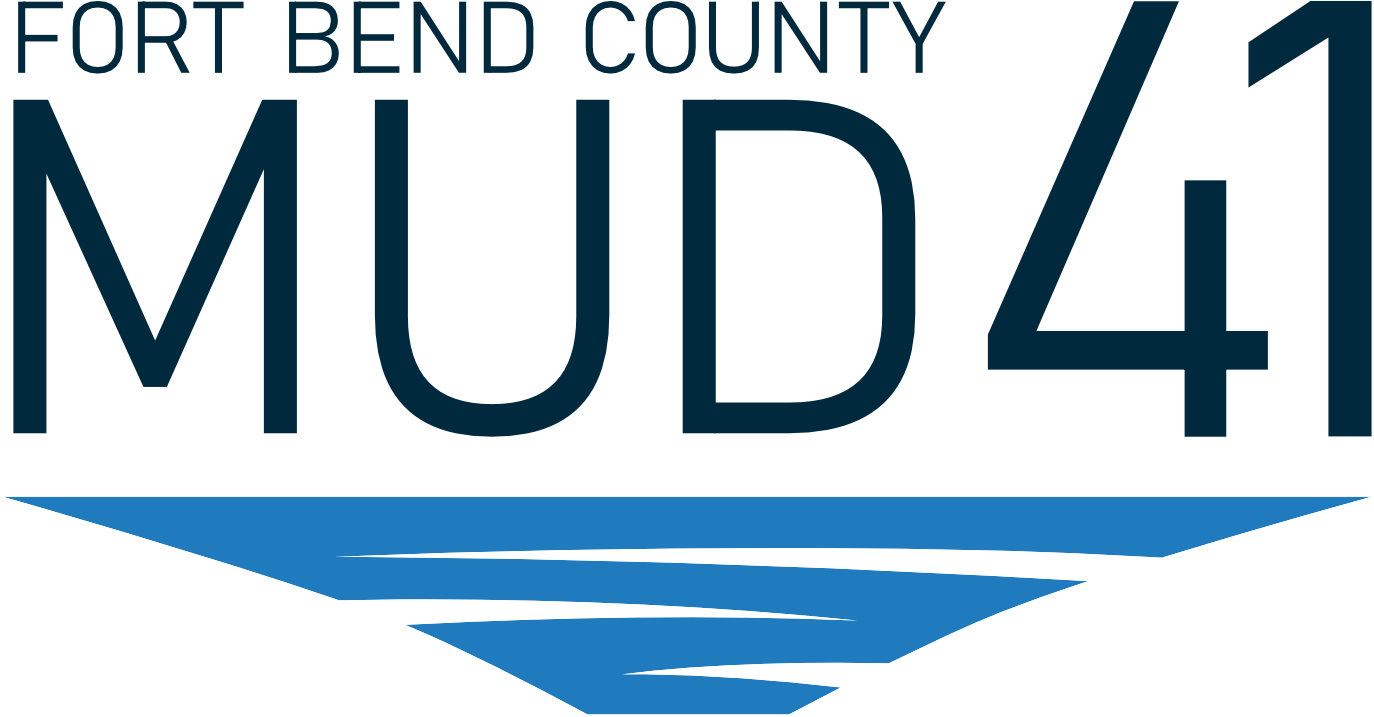 Possible Pickleball Facility
Kid’s Village
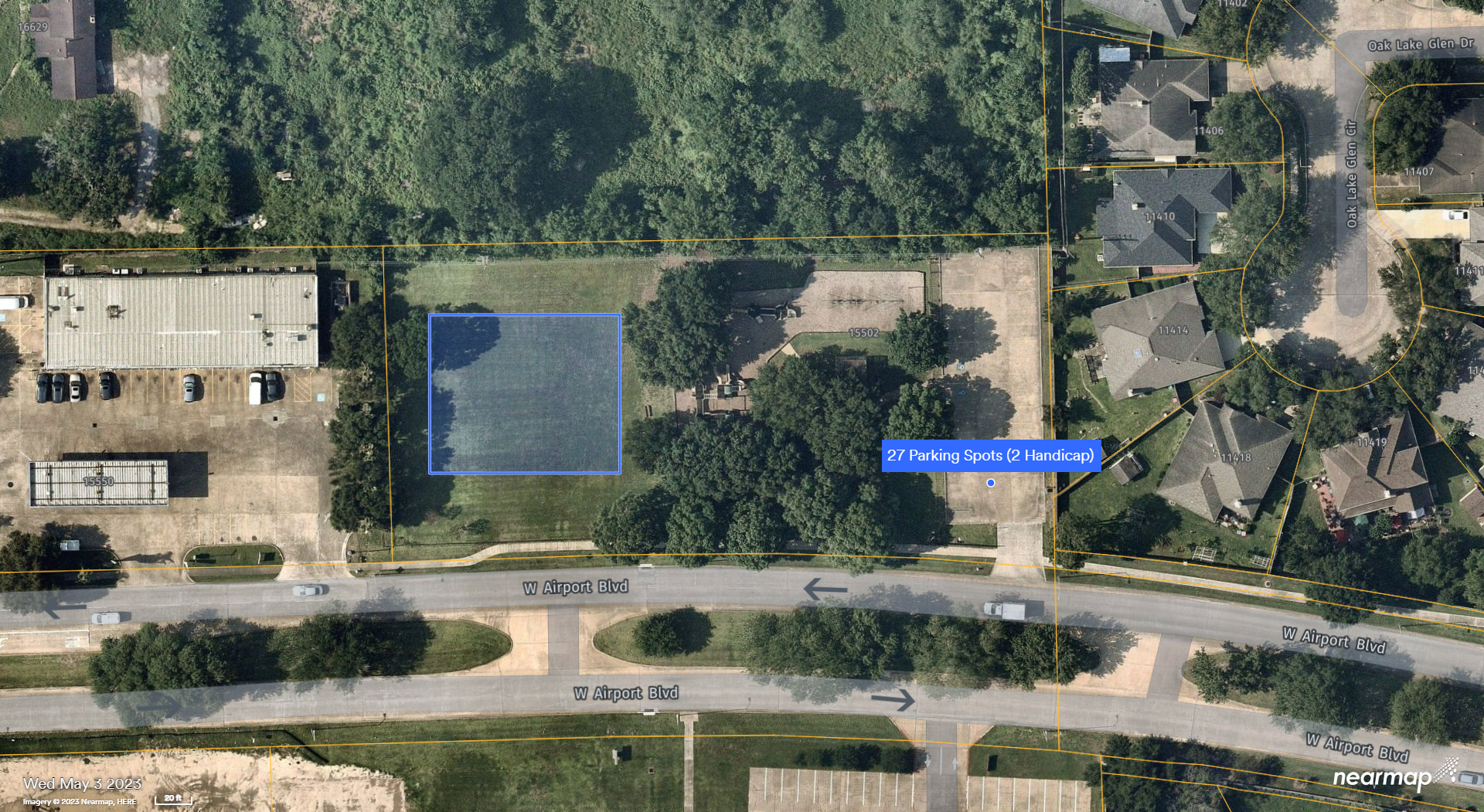 3
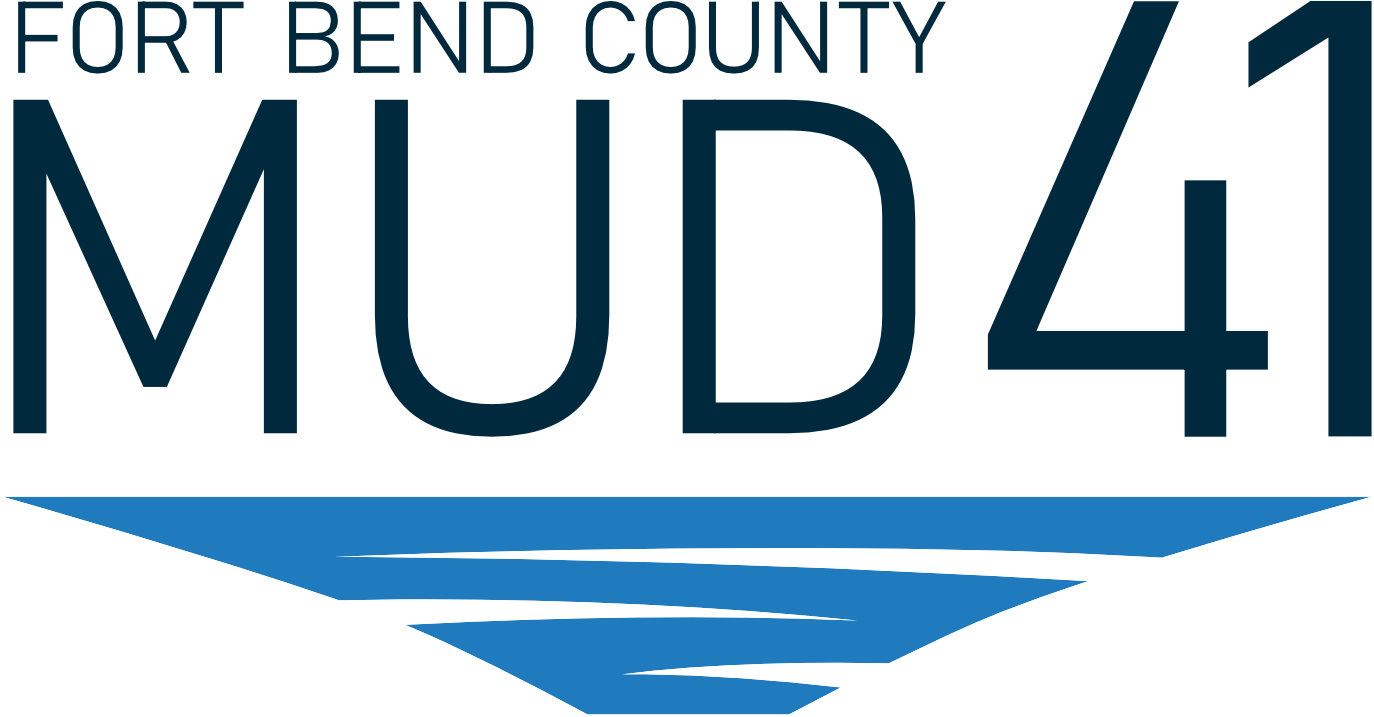 Possible Pickleball Facility
Duhacsek Park
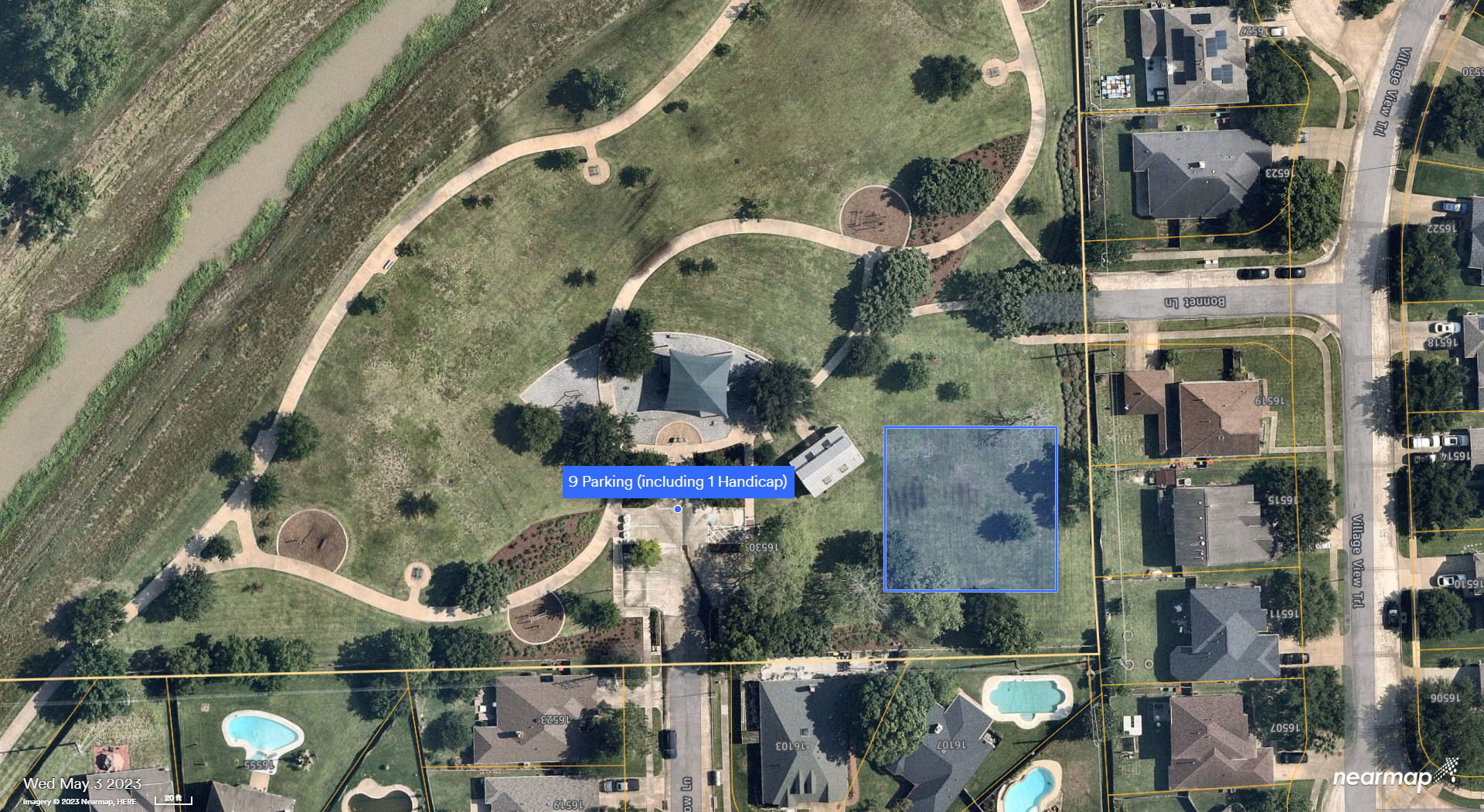 4
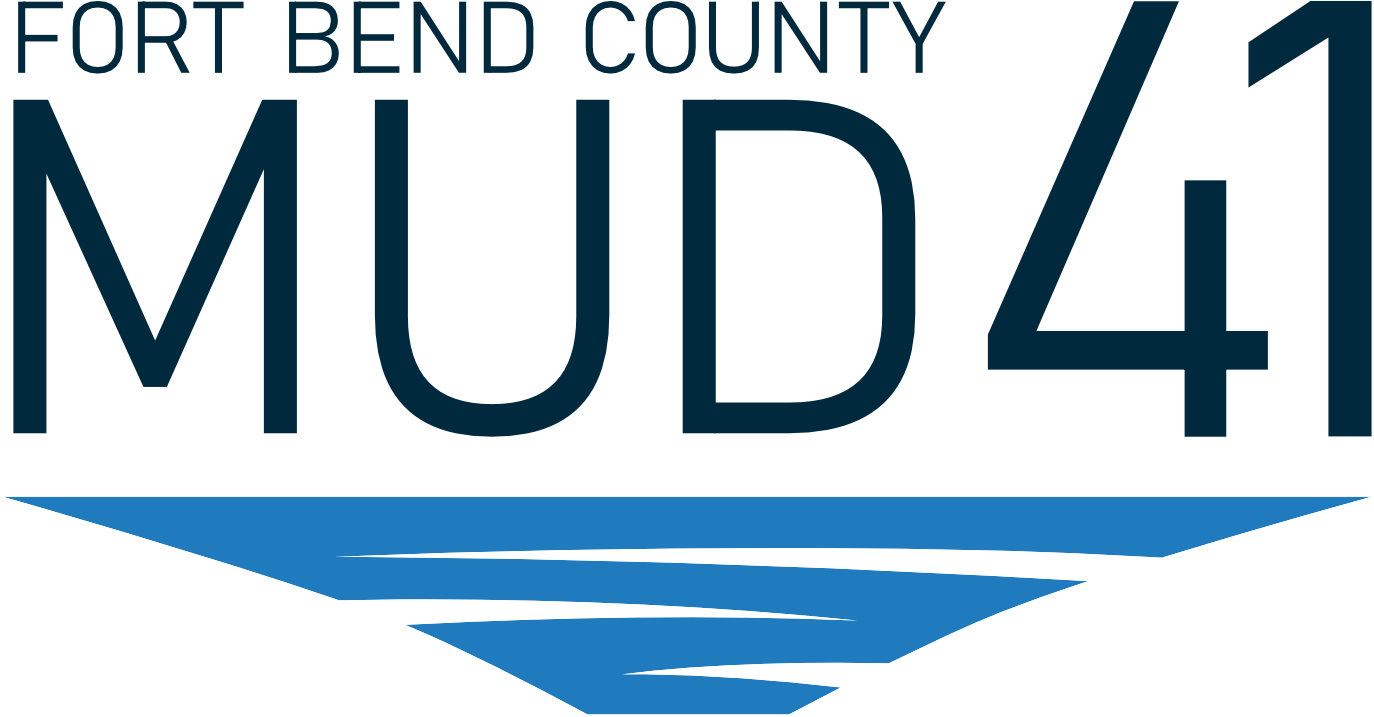 Flock Cameras
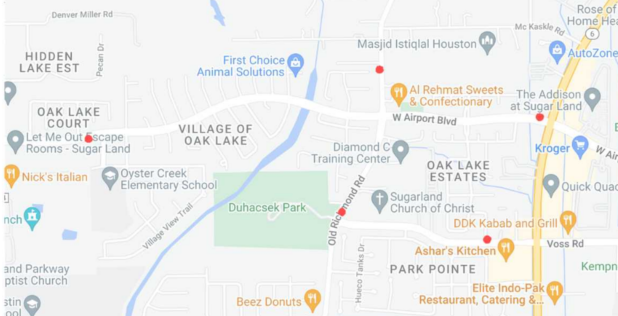 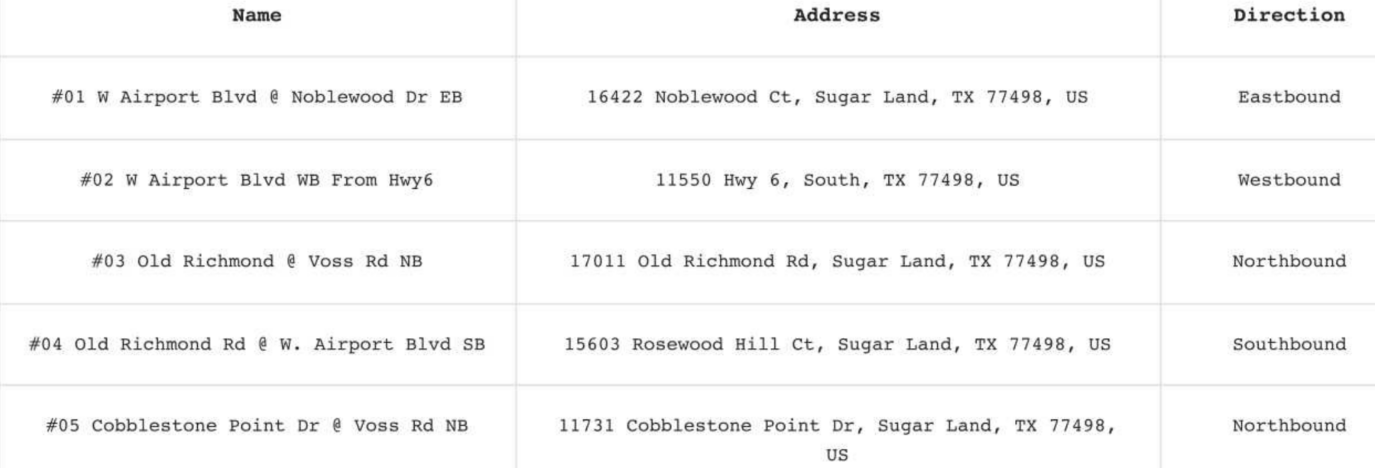 5
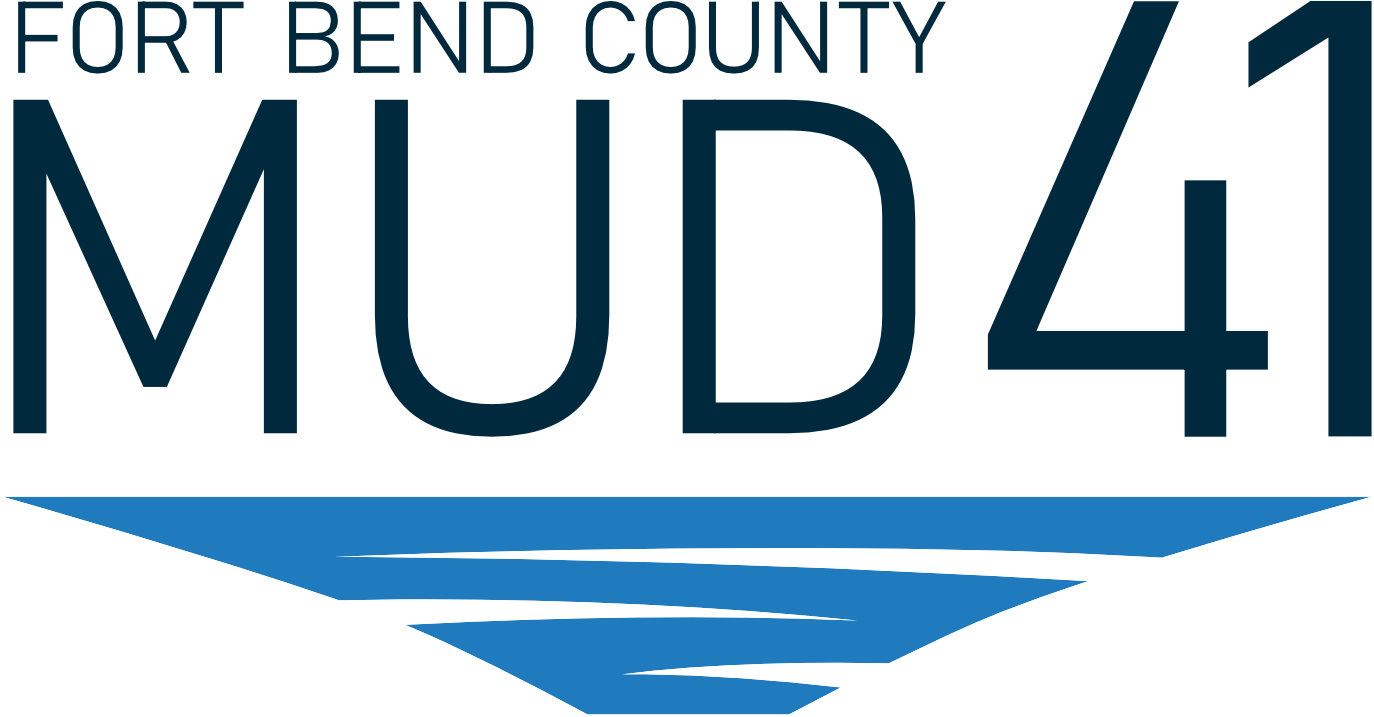 Flock Cameras
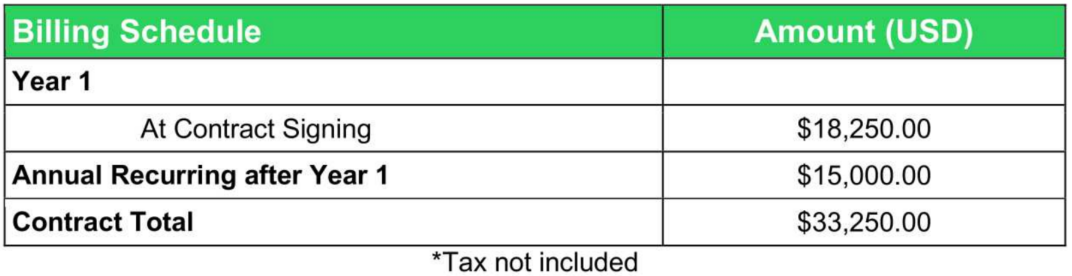 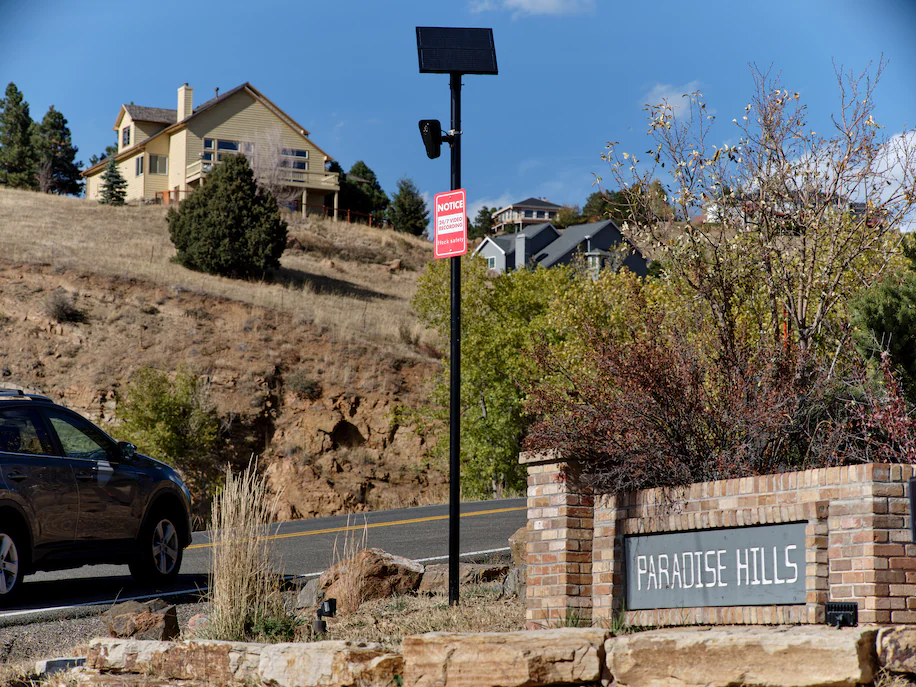 6
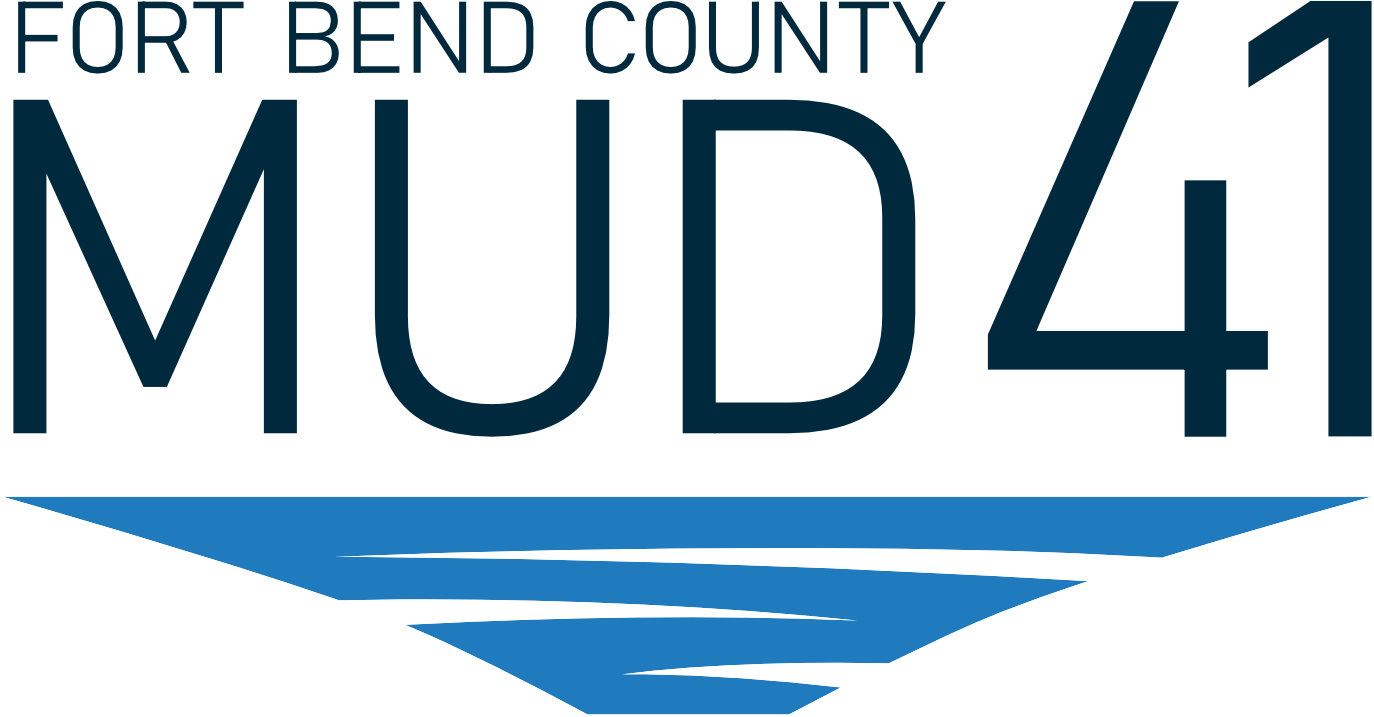 Blossomwood Lane Update
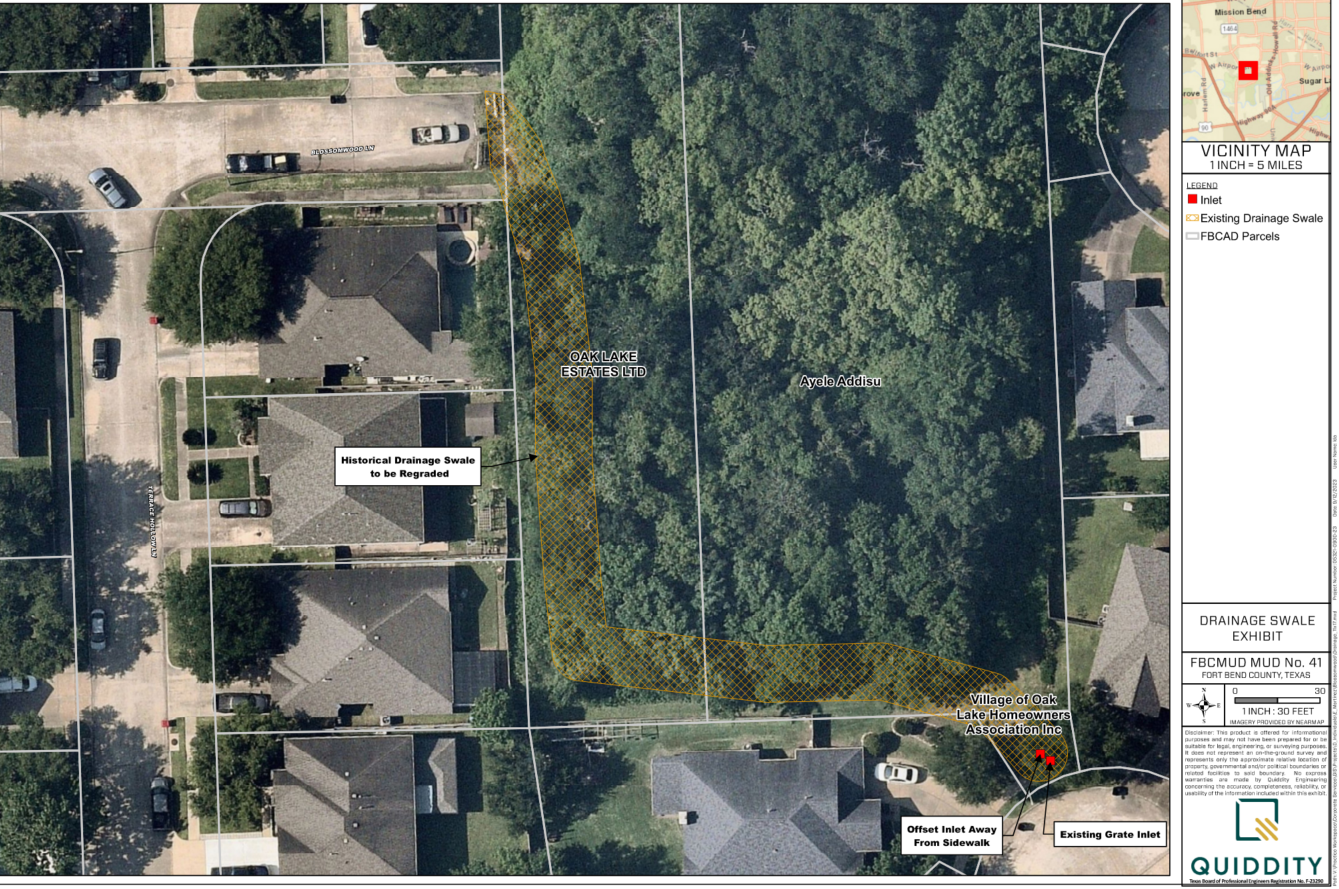 7
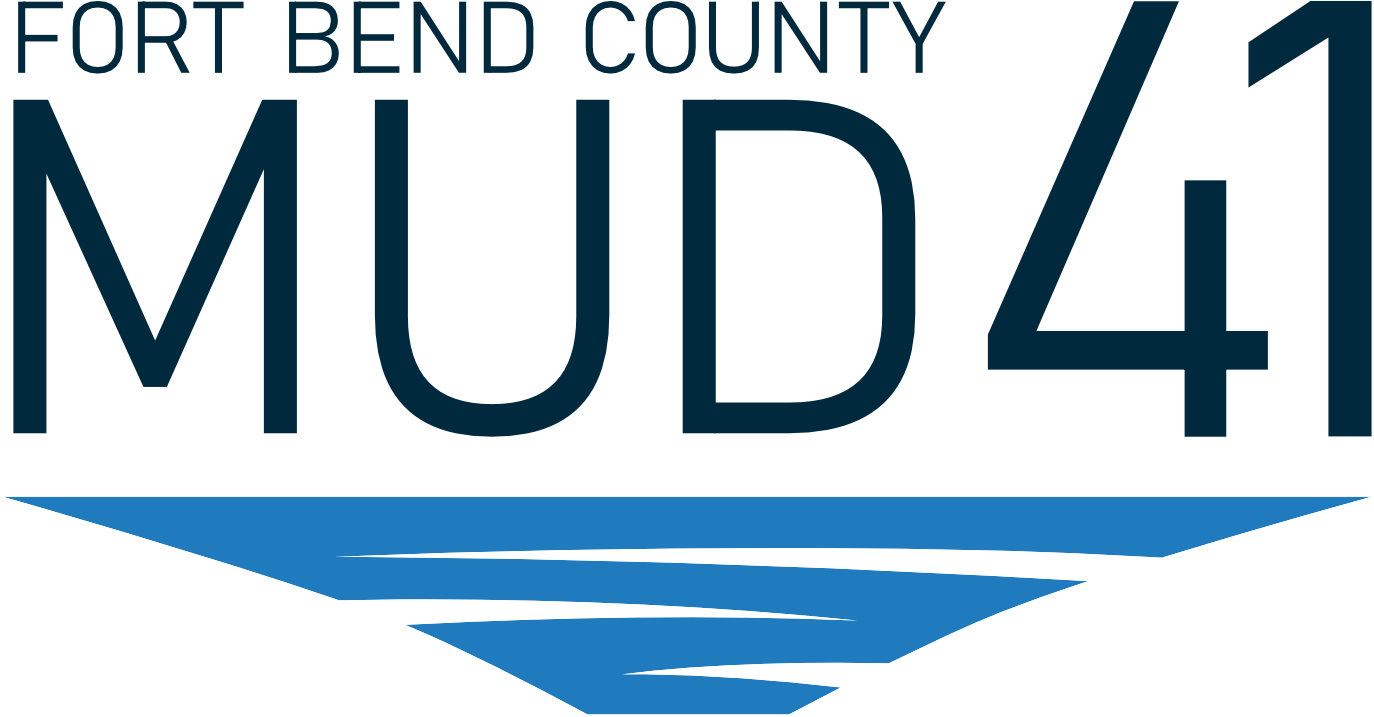 Requested Road Repairs
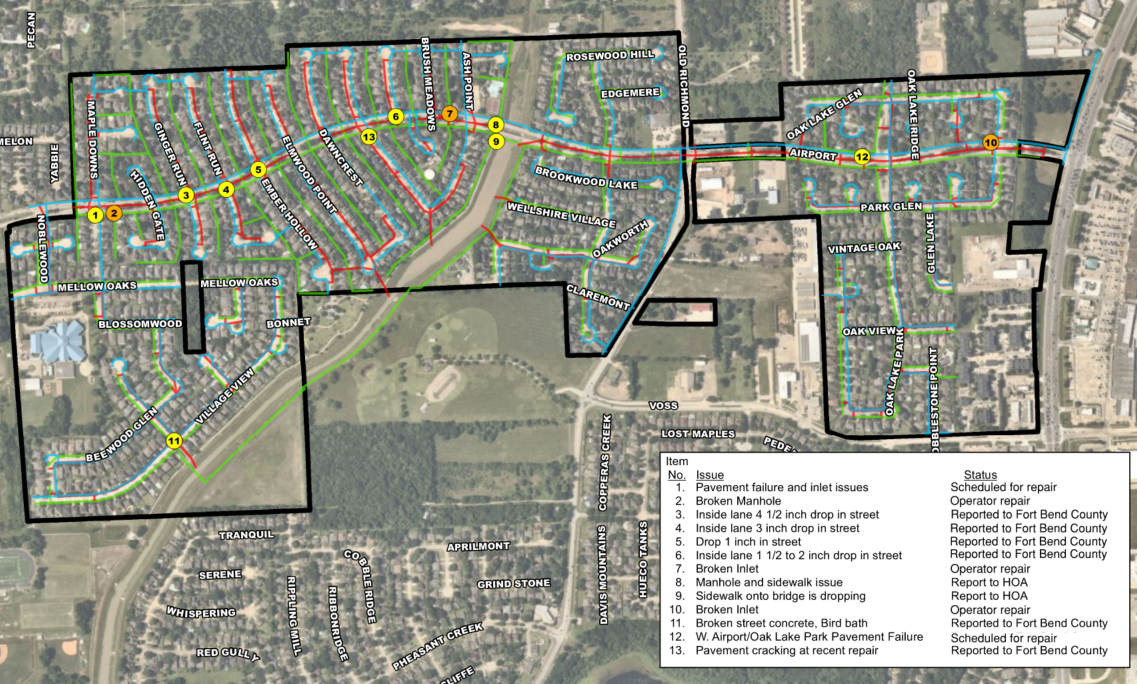 8
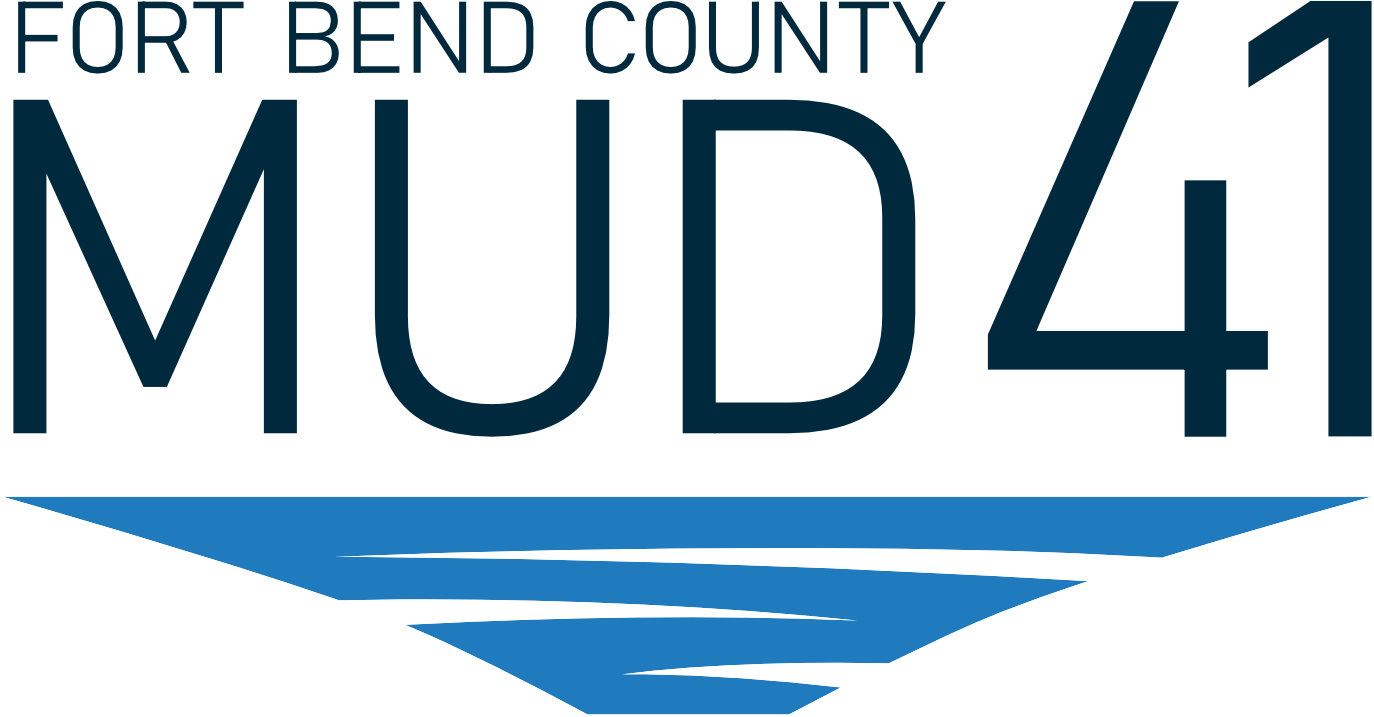 Requested Road Repairs
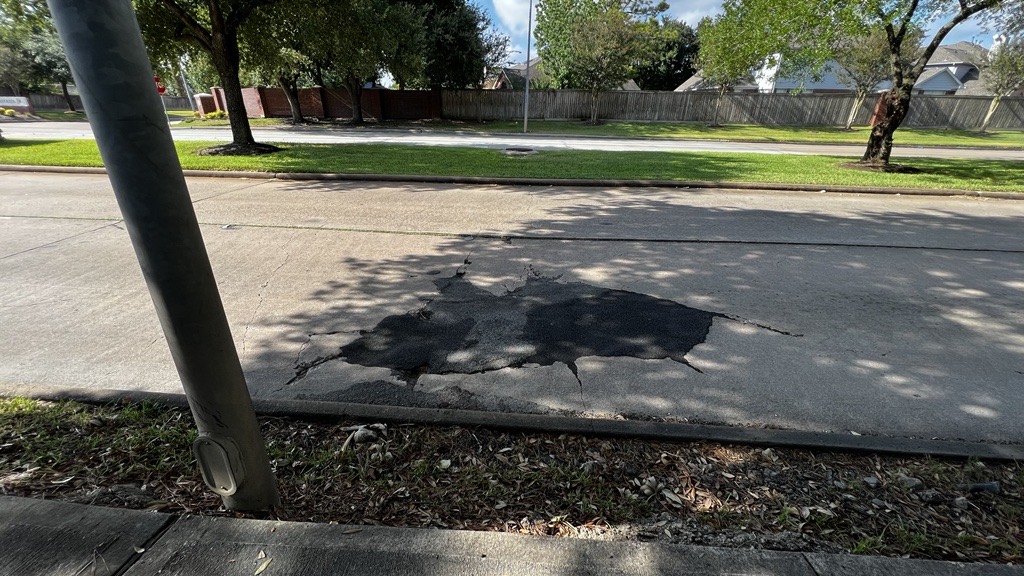 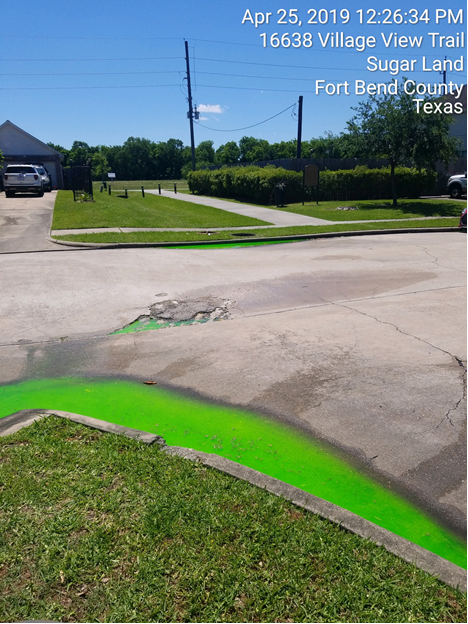 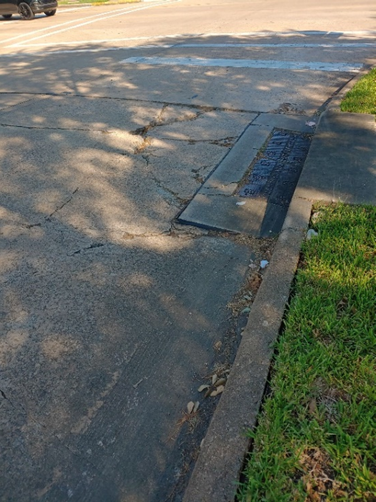 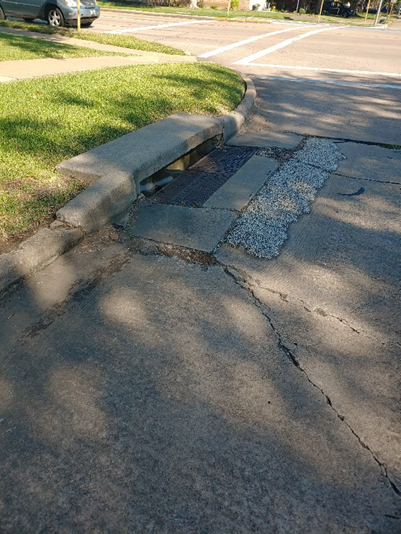 9
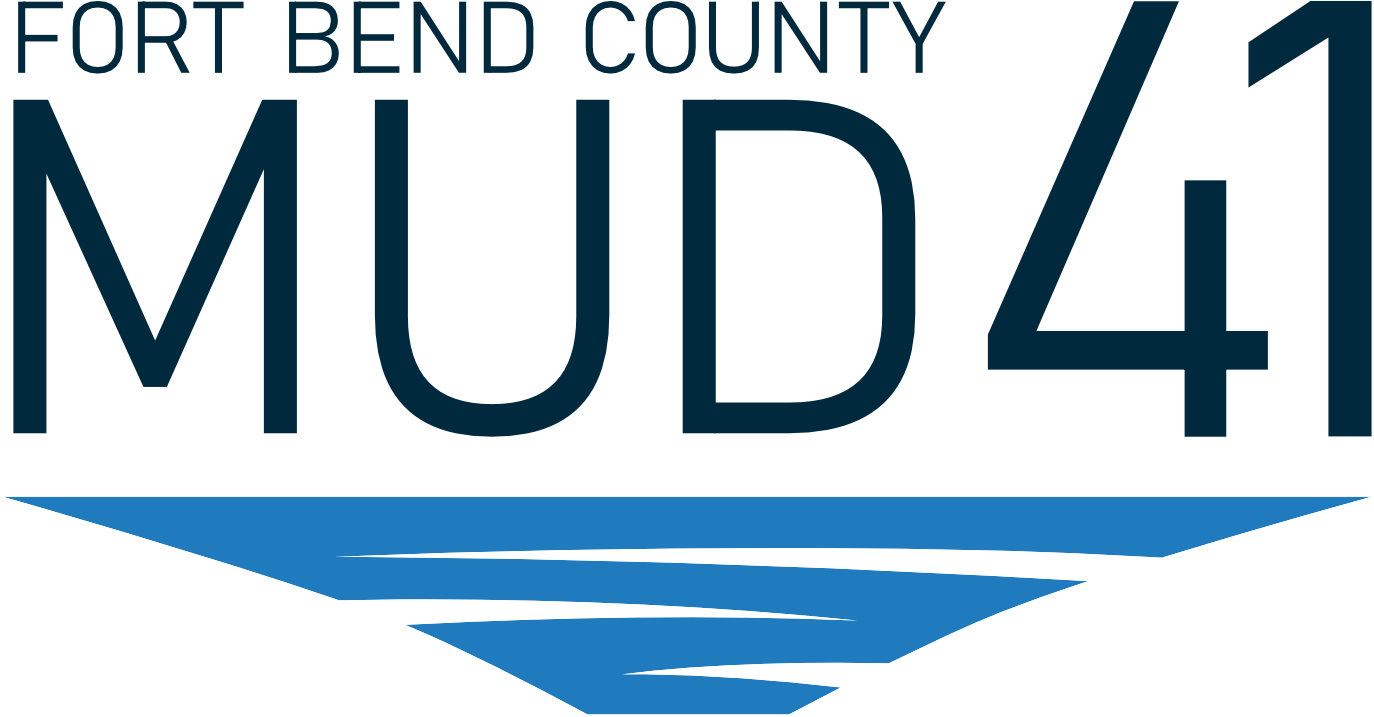 GFL Detention
Robert’s slide and update
10
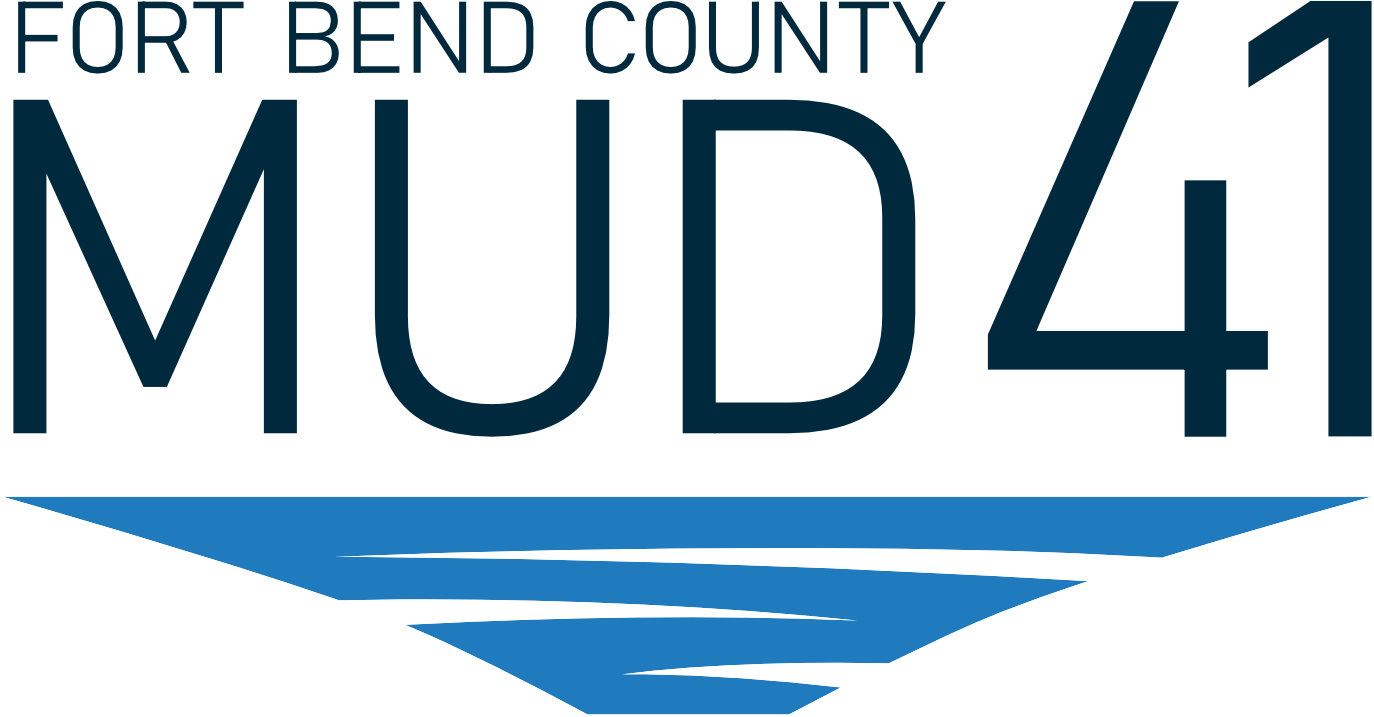 Red Gully Bridge
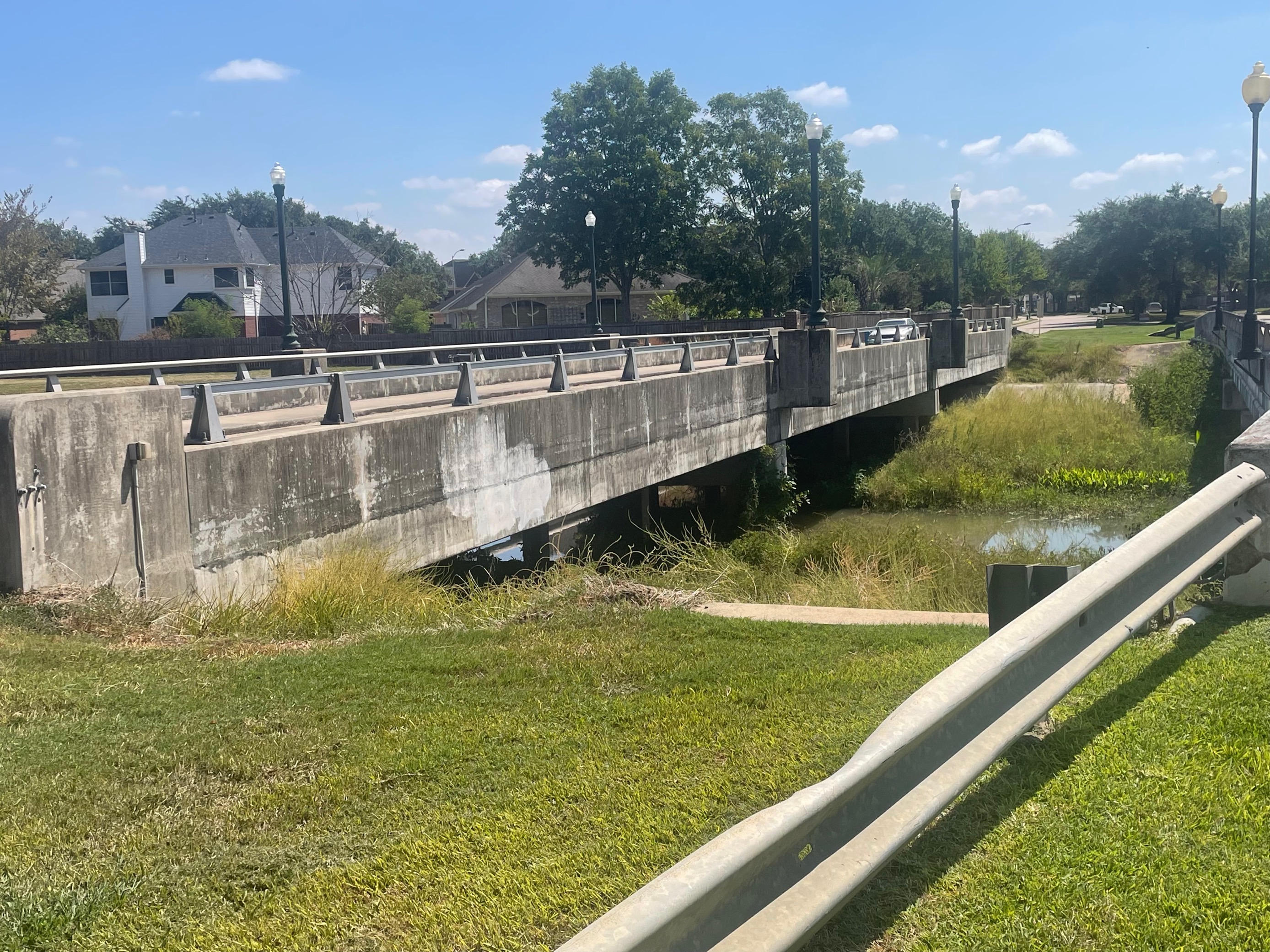 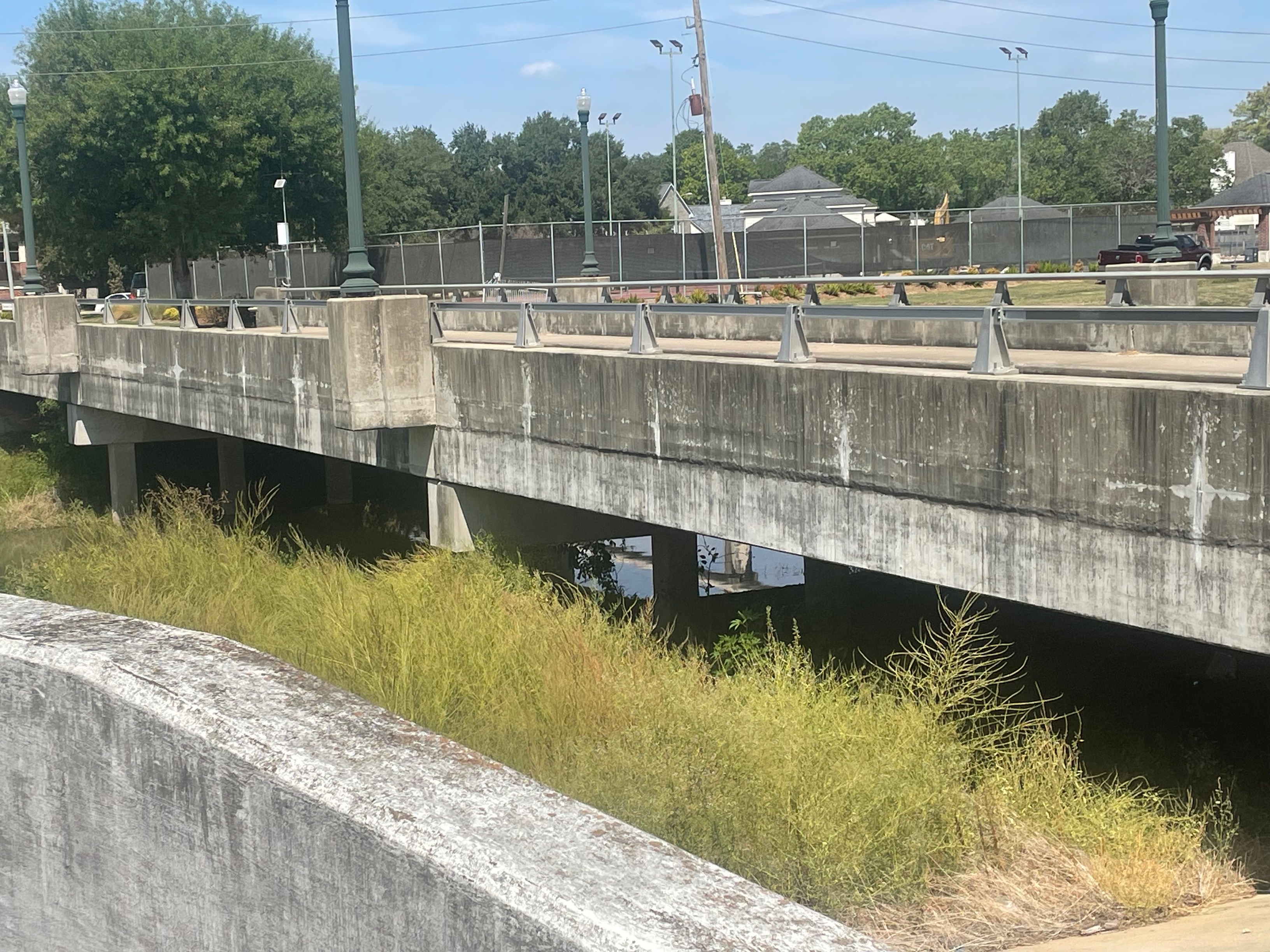 11
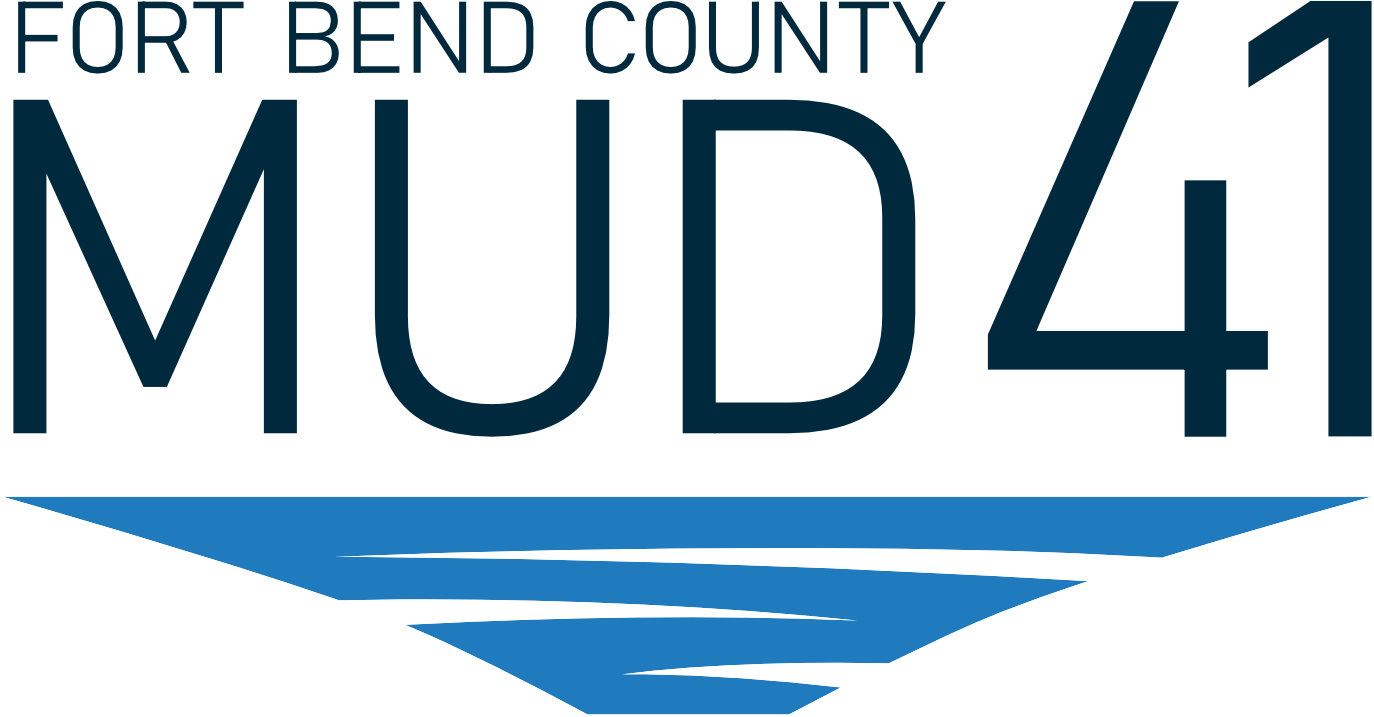 Oasis Annexation
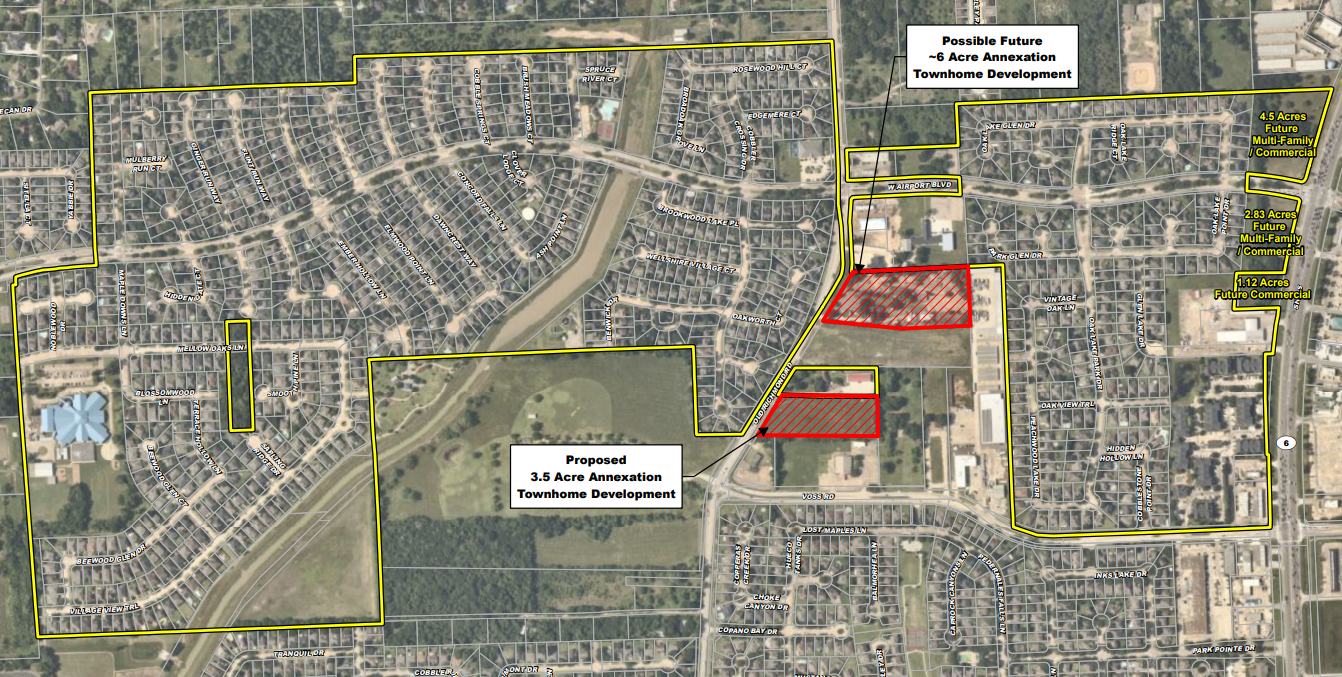 Anticipated $18 Million 
Future Assessed Value
Anticipated $12 Million 
Future Assessed Value
12
Owais Annexation
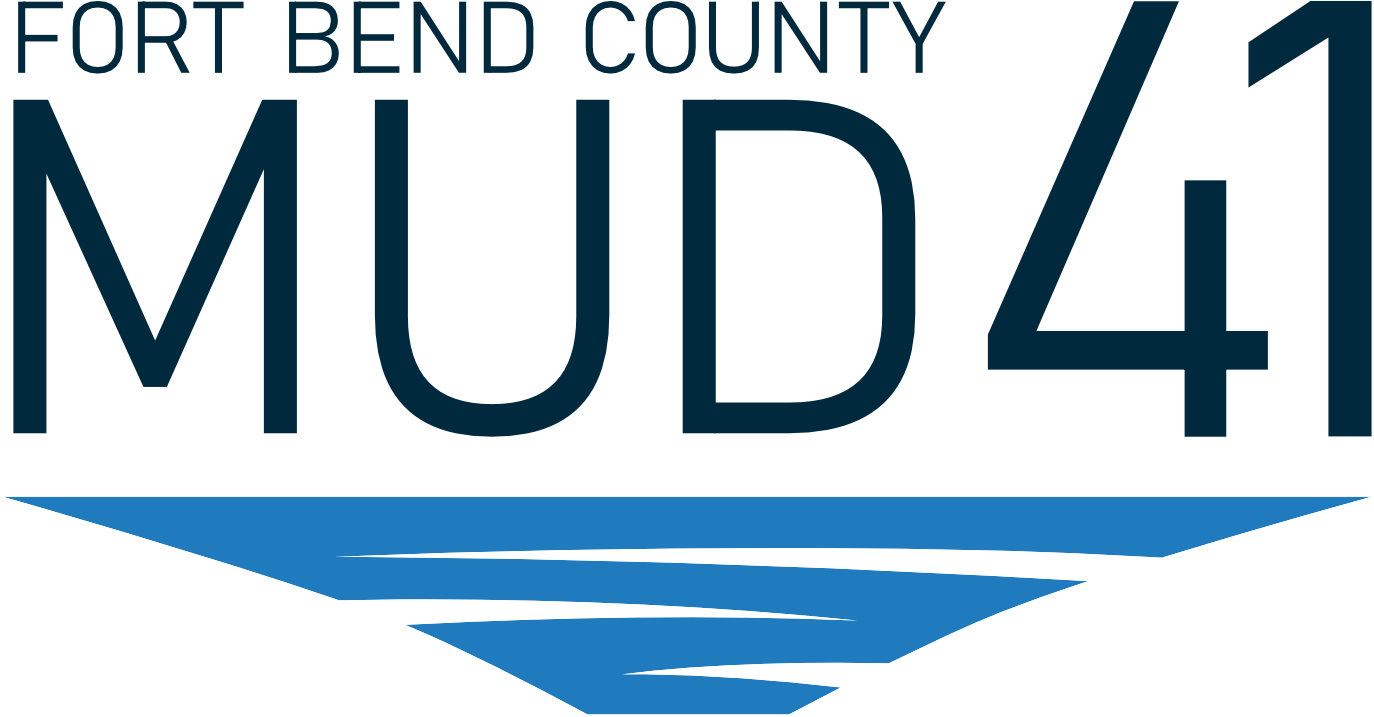 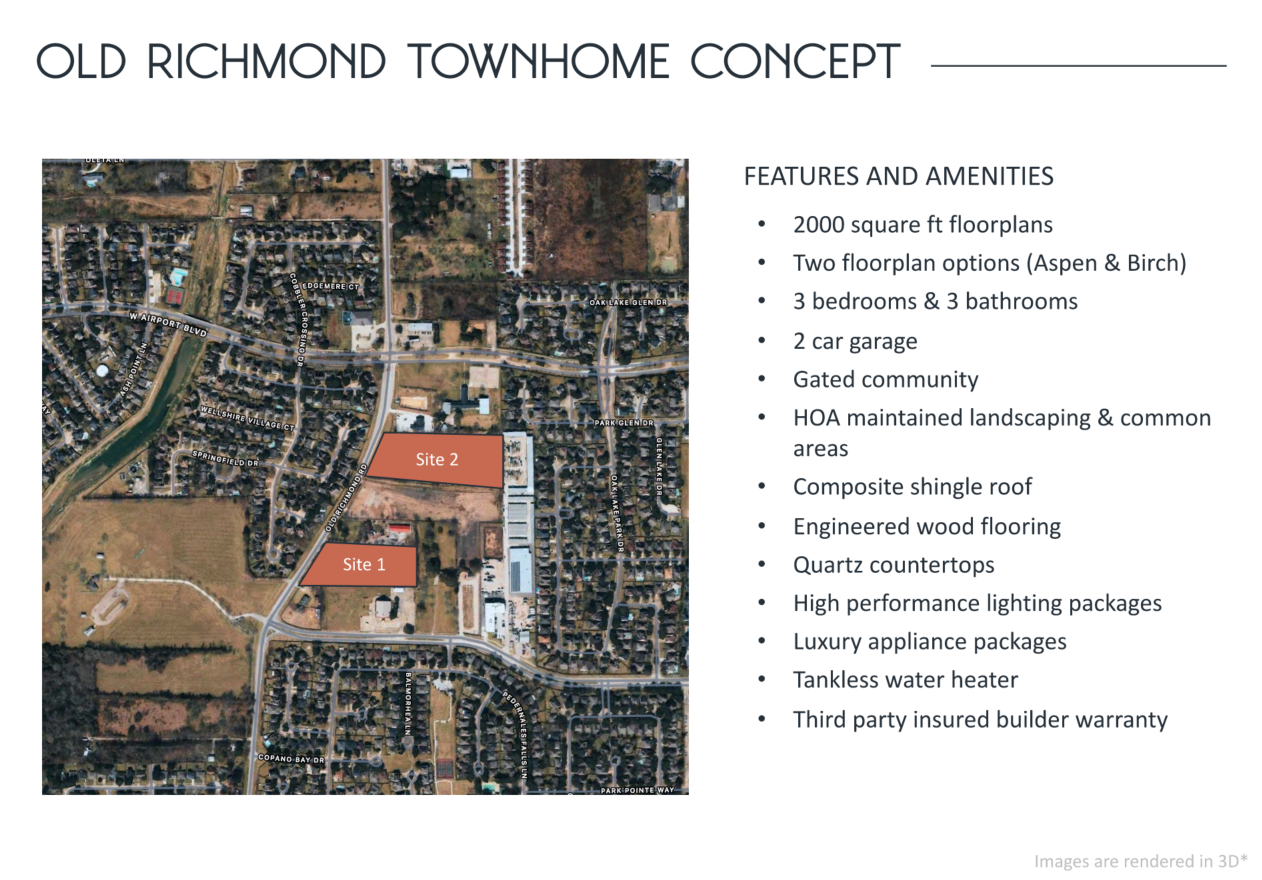 13
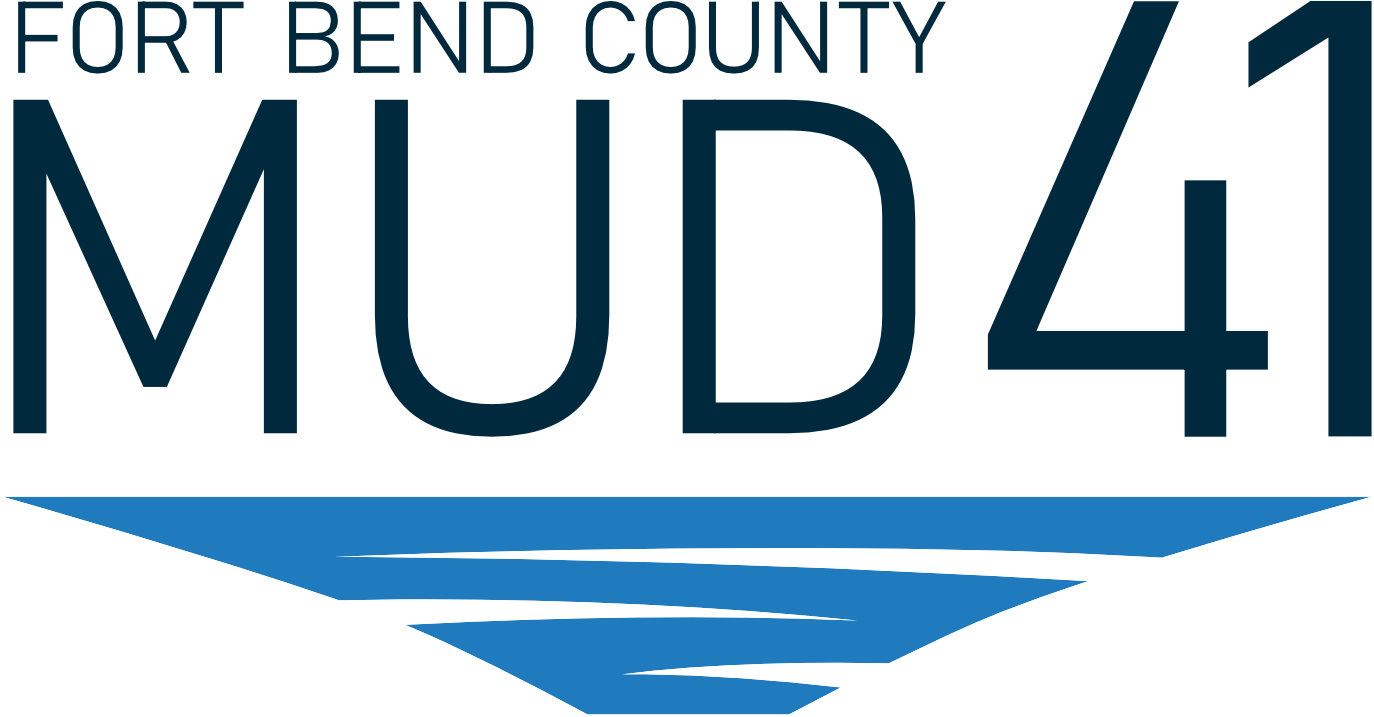 Owais Annexation
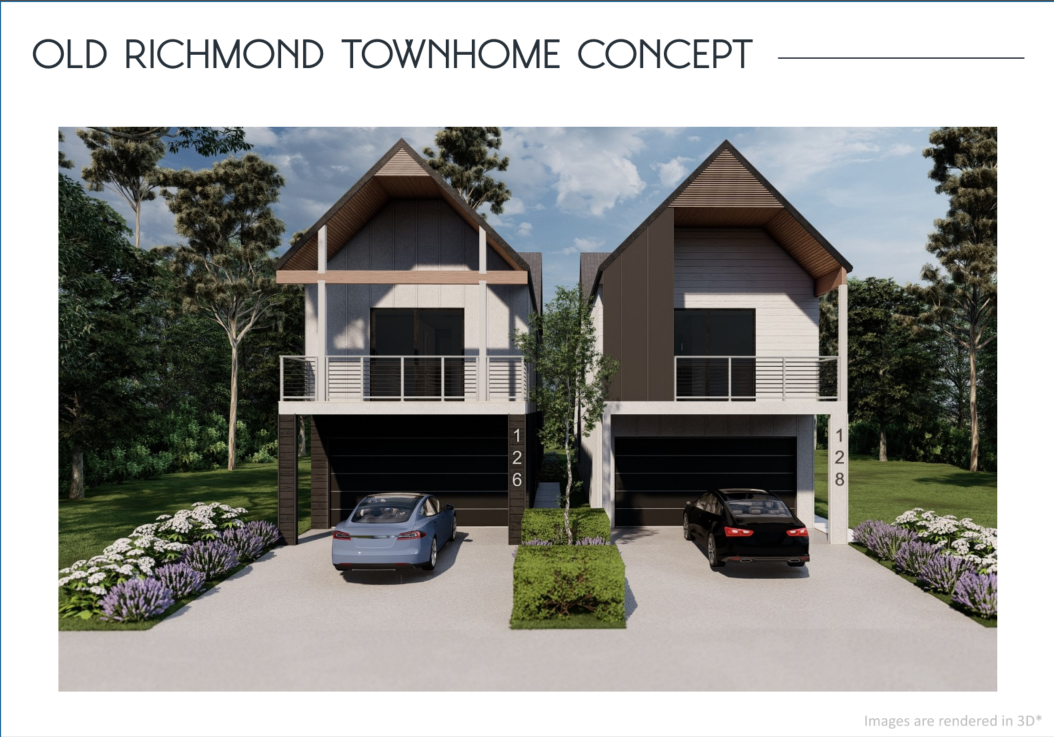 14
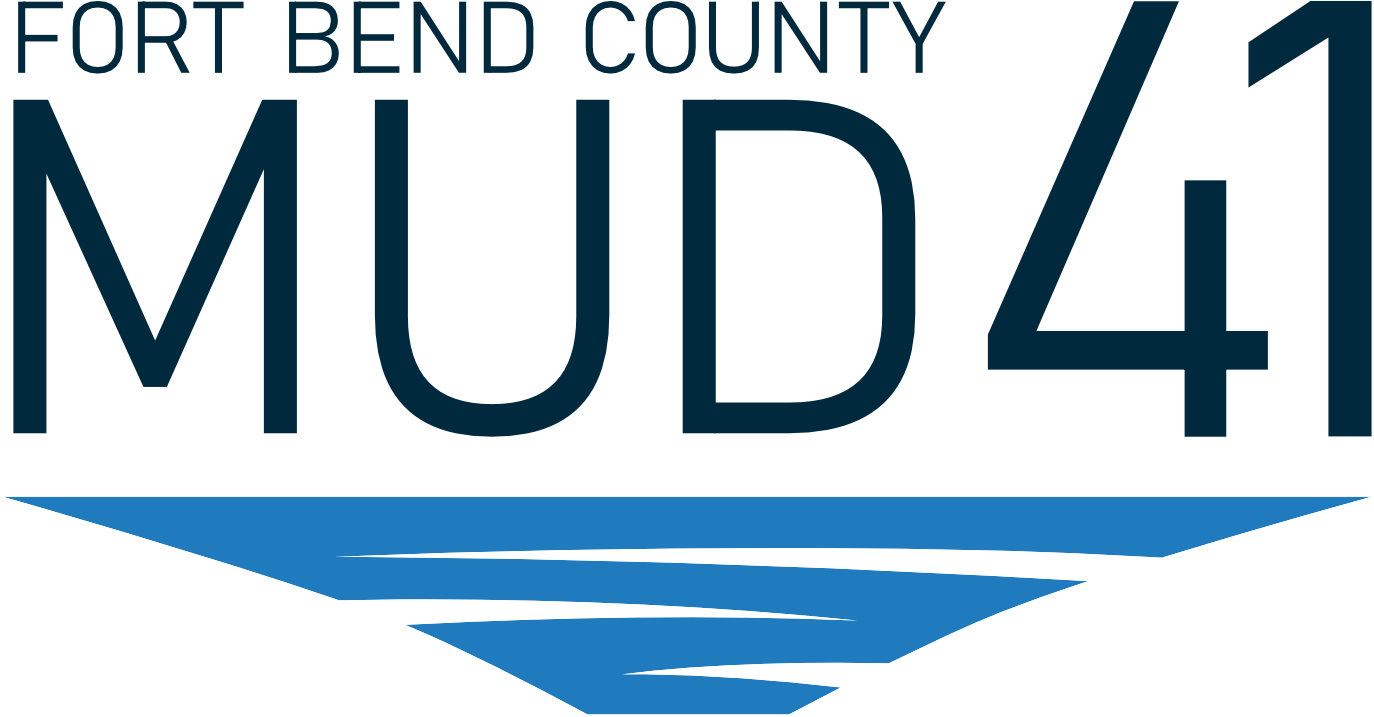 Open Discussion
[Speaker Notes: Activity  - 5 minutes

Break into twos
Introduce each other
Remember 2 adjectives

Then – stand and introduce each other to the room.



Then stnd and]